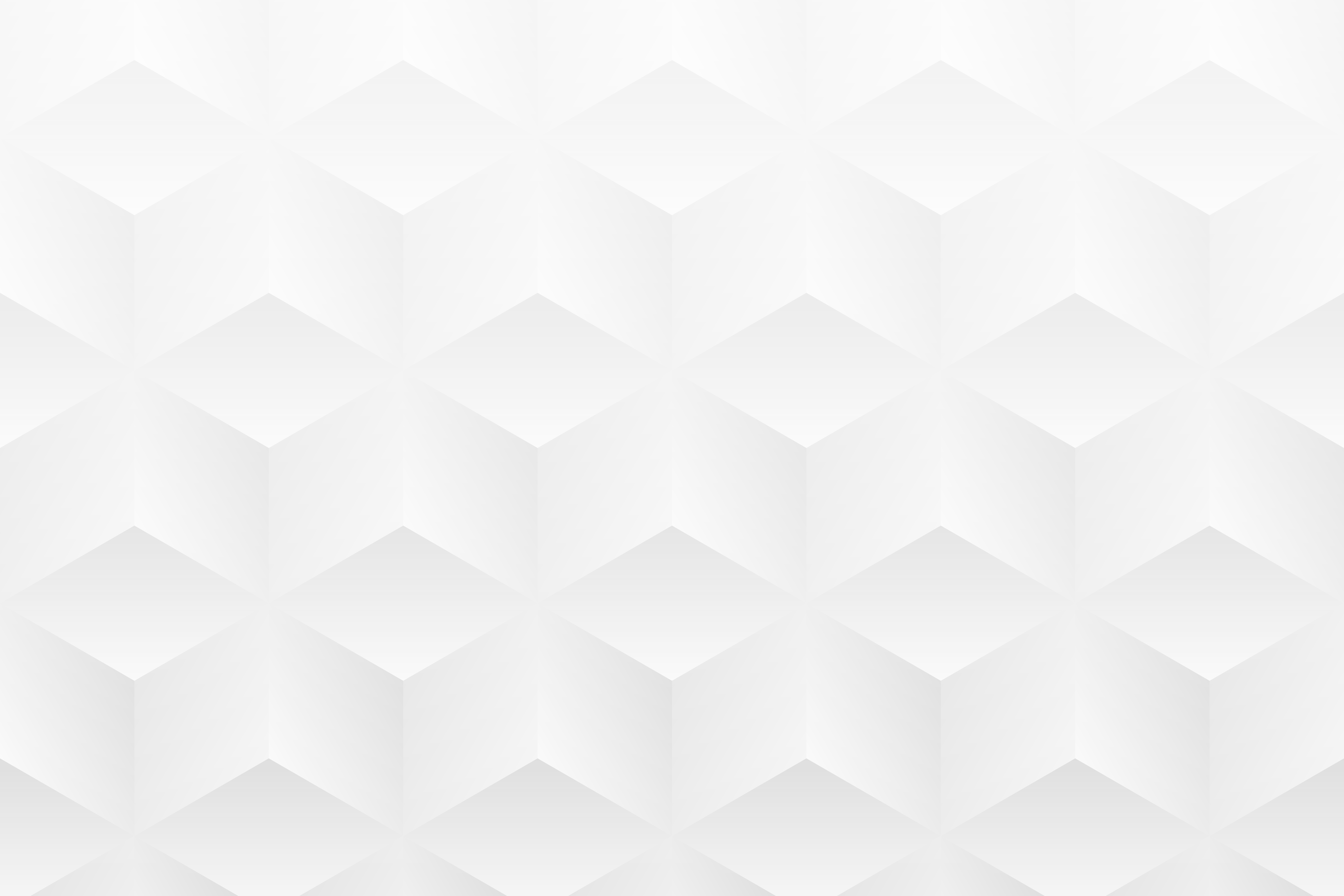 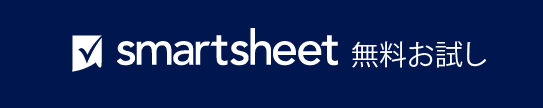 PowerPoint 形式のソフトウェア実装計画テンプレート
このテンプレートを使用する際の注意事項
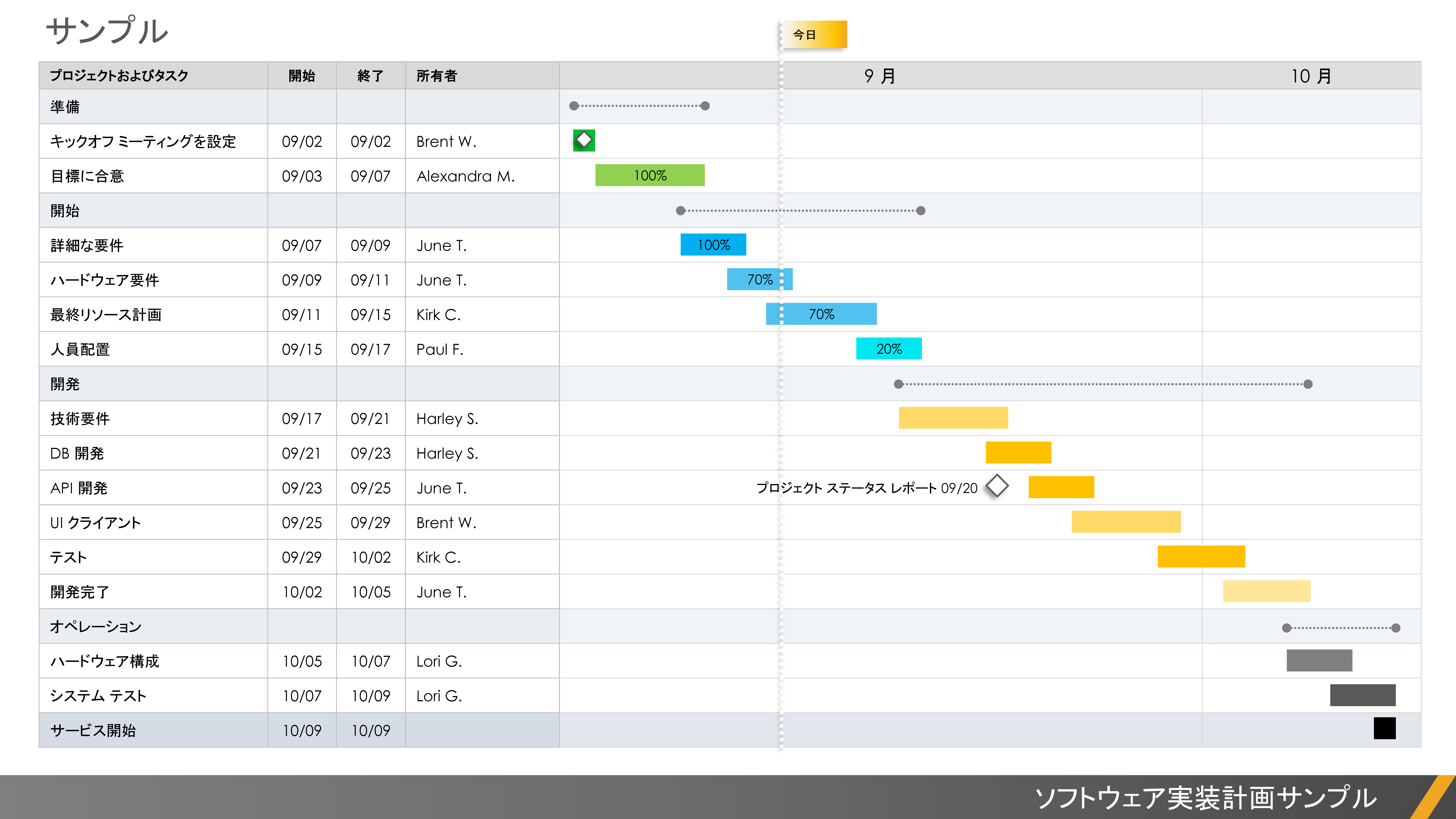 グラフ エリアに、タスク、開始日と終了日、タスク所有者を入力します。 

各タスクのバーを調整して、プロジェクトの期間全体にまたがる時間の長さを表します。それぞれのバーやグラフ エリアの中に、完了したタスクの割合と、その他のタスク情報を追加します。
サンプル
今日
タスクに関するメモ/マイルストーン 00/00
タスクに関するメモ/マイルストーン 00/00
タスクに関するメモ/マイルストーン 00/00
タスクに関するメモ/マイルストーン 00/00
ソフトウェア実装計画
サンプル
今日
100%
100%
70%
70%
20%
プロジェクト ステータス レポート 09/20
ソフトウェア実装計画サンプル